«Проектирование уроков в начальной школе в соответствии с требованием ФГОС НОО»
Из опыта работы учителя начальных классов Деловой Ирины Анатольевны
- 2014 год -
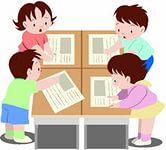 Системно – деятельностный подход (Л.Г.Петерсон)
Сравнение традиционной типологии уроков и типов современного урока
традиционные
современные
Доминантная цель отражает планируемый результат
Цель урока:
- «Научиться распознавать слова, отвечающие на вопросы  что делает? Что делают?»
- « Открыть способ вычитания числа 7»
- «Определить признаки объектов живой и неживой природы»
- «Оценить поступки героев произведения…»
Урок: «Звуки [k] [k’] буквы Кк»
Цель урока:
Дать характеристику новых звуков [k] [k’] и букв Кк.
Задачи урока:
1.Объяснить, зачем необходимо изучать новые звуки и буквы.
2. Составить план действий по изучению звуков [k] [k’] и букв Кк.
3. Сравнить звуки [k] [k’] при прослушивании звуков в словах, выделить их признаки.
4. Составить буквы Кк из элементов.
5. Тренироваться в чтении слогов и слов с буквой К.
6. Рассказать о звуках [k] [k’] по опорному плану.
7. Оценить свою работу на уроке.
Внеурочное занятие по программе «Школа безопасности» в форме ролевой игры «Я пешеход» 1-2 классы.
Цель занятия:
Составить алгоритм поведения по дороге из школы домой.
Задачи занятия:
1.Разыграть ситуации дорожного движения с позиции пешехода, водителя, пассажира транспорта.
2. Проанализировать возможные ситуации по дороге из школы домой.
3. Определить алгоритм действия в разных ситуациях.
4. Оценить своё поведение в ситуации дорожного движения.
Социальная сеть работниковобразования nsportal.ruДелова Ирина Анатольевнасайт учителя начальных классов